ScienceLIVE
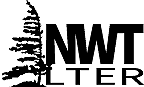 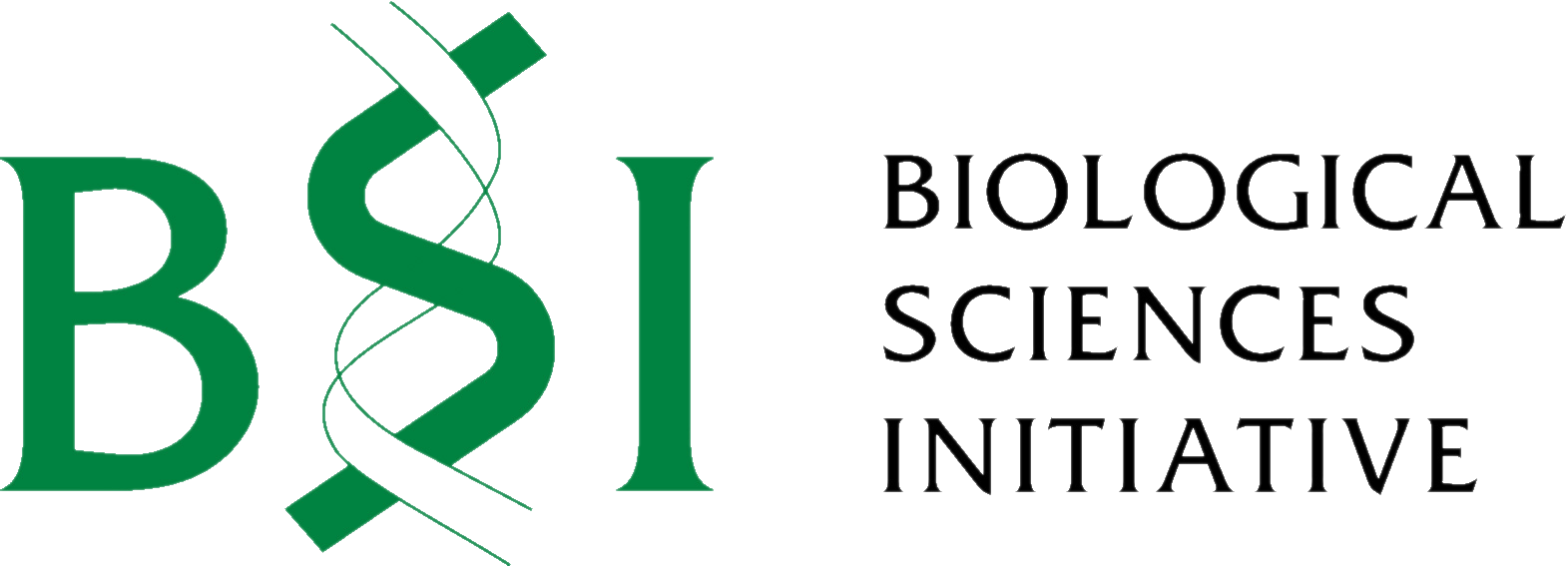 Glaciers on the Move
ScienceLIVE Lesson Plan 
Grades K-8

Summary
In an inquiry base activity, students learn about how glaciers move by observing how a "flubber" glacier slides down a tiny mountain valley. While honing their observation skills, they will learn how slope and basal conditions (roughness of the ground surface) affect glacier movement. 
 
Learning Goals
A glacier is a large mass of ice that moves.
Glaciers form from snowfall that accumulates high in the mountains. 
The movement of glaciers has shaped much of the world around us through erosion and deposition, creating U-shaped valleys, hanging valleys, arêtes, horns, and leaving behind glacial erratics. 
Basal conditions and slope affect glacier movement. 

Materials 
Flubber: Directions for one “glacier”:
 Mix together 90 mL glue and 120 mL water 
Add 80 mL Borax solution [solution is 3% Borax, 97% water] and mix well
4 sections of PVC Pipe (cut in half lengthwise), one covered in sandpaper, one covered in small pebbles (fish tank gravel works great for this)
4 stands for PVC Pipe, 3 tall, 1 short
4 plastic trays to catch flubber at the bottom
4 rulers
Sticky notes to mark glacier travel
Timer

Experiment Set-Up
	Begin by having students come up with a prediction by answering the question, which glacier will travel the fastest and why? Next, divide students into four groups, one at each glacier chute. Use silly putty to connect the glacier chute to the stand and to the plastic trays, so the chute doesn’t slip. Designate a student in each group to be the “flubber handler”, and tell all of the students that the “flubber handler” is the only one allowed to touch the flubber until the end of the activity when its time to clean up.  Also designate a student to hold the chute still throughout the activity. Do not begin until each “flubber handler” has the flubber in a ball, held at the top of the chute. Instruct the students to not touch the flubber after letting go until the activity is over. Begin the experiment as a class. Every 30 seconds, have students place a small sticky note at the far end of the glacier and measure the distance travelled. After 6 measurements, have students place the chute on the table, and put their hands in their pockets to await cleanup instructions. After cleaning up the activity, have students write up the final distance travelled on the board, and compare results. 



1
ScienceLIVE
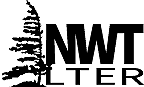 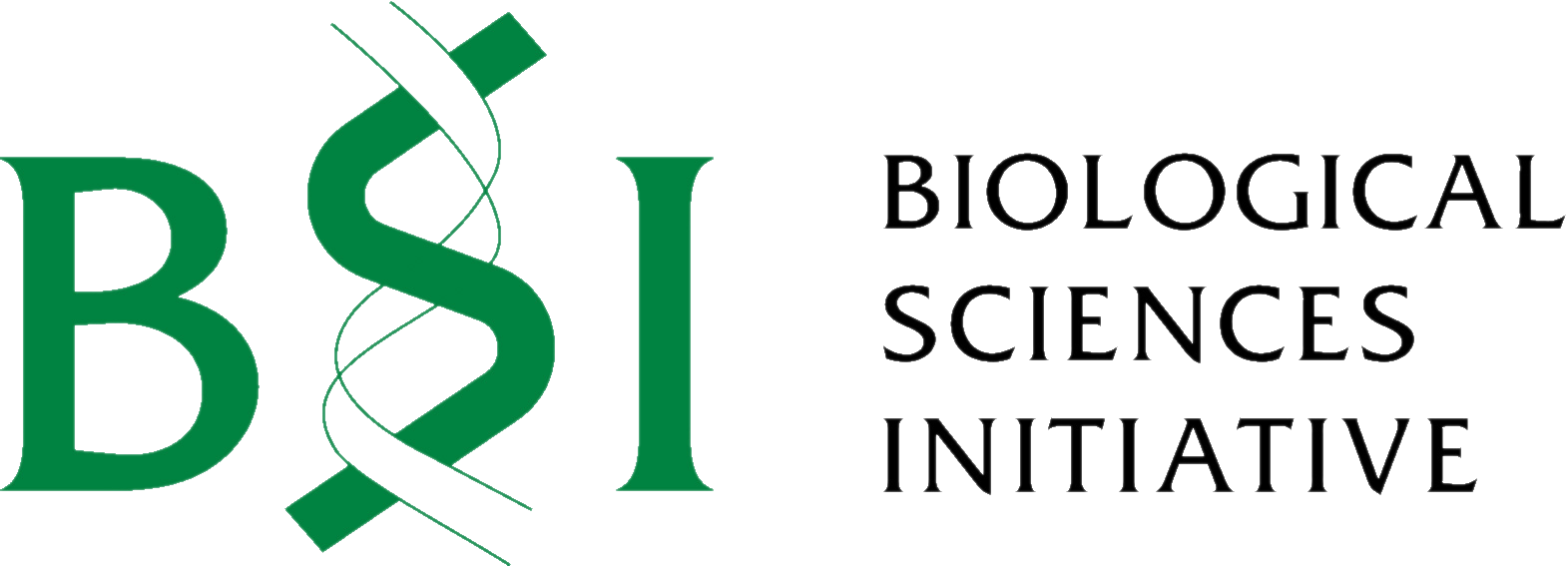 Class Schedule
20 minutes: Interactive PowerPoint slide show that introduces students to glaciology: what glaciers are, how they form, and the kind of landscapes created by glaciers. 
5 minutes: Introduce activity, set up each chute, and designate “flubber handler” in each group. Wait until all groups are ready with the flubber held at the top of the chute before beginning experiment. 
15 minutes: Run glacier experiment. 
5 minutes: Graph results. Compare class results.
5 minutes: Write up conclusions and wrap up. 
 
Prediction
Which glacier will travel the fastest? Why?
 
Discussion Questions
Which glacier travelled the fastest? Why do you think so?
The steep slope, smooth surface glacier travelled the fastest due to higher momentum because of gravity, and lower friction due to the smooth surface.
Was every experiment run the same? Were there sources of human error?
Did any groups touch their flubber during the experiment? Did the chute fall during the experiment?
What is the difference between glacier movement and glacier melt? Can they happen at the same time?
Glacier movement occurs throughout the year, and is the movement of the entire glacier downhill. Glacier melt usually happens only in the summer or during warm temperatures, and happens more at the bottom of the glacier. Yes, both happen at the same time. 
 
Trouble Shooting Tips
Classroom management is essential with this activity, as it can become messy fast! Designating a “flubber handler” is an excellent way to keep the activity clean and ordered.
Flubber temperature and consistency and be variable. Do your best to keep the flubber at a constant temperature (refrigerated), as warmer flubber will travel faster than cold flubber. Acknowledge this as an issue with the kids if the class gets different results than expected.
 
Sources
https://spark.ucar.edu/activity/model-moving-glacier
http://www.nps.gov/features/romo/feat0001/GlcBasics.html
 






2